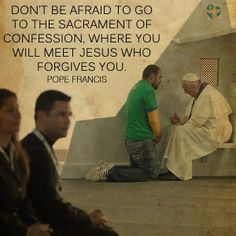 LENT: MERCY WITHIN THE CHURCH
Presented by:  Fr. Steven Roth
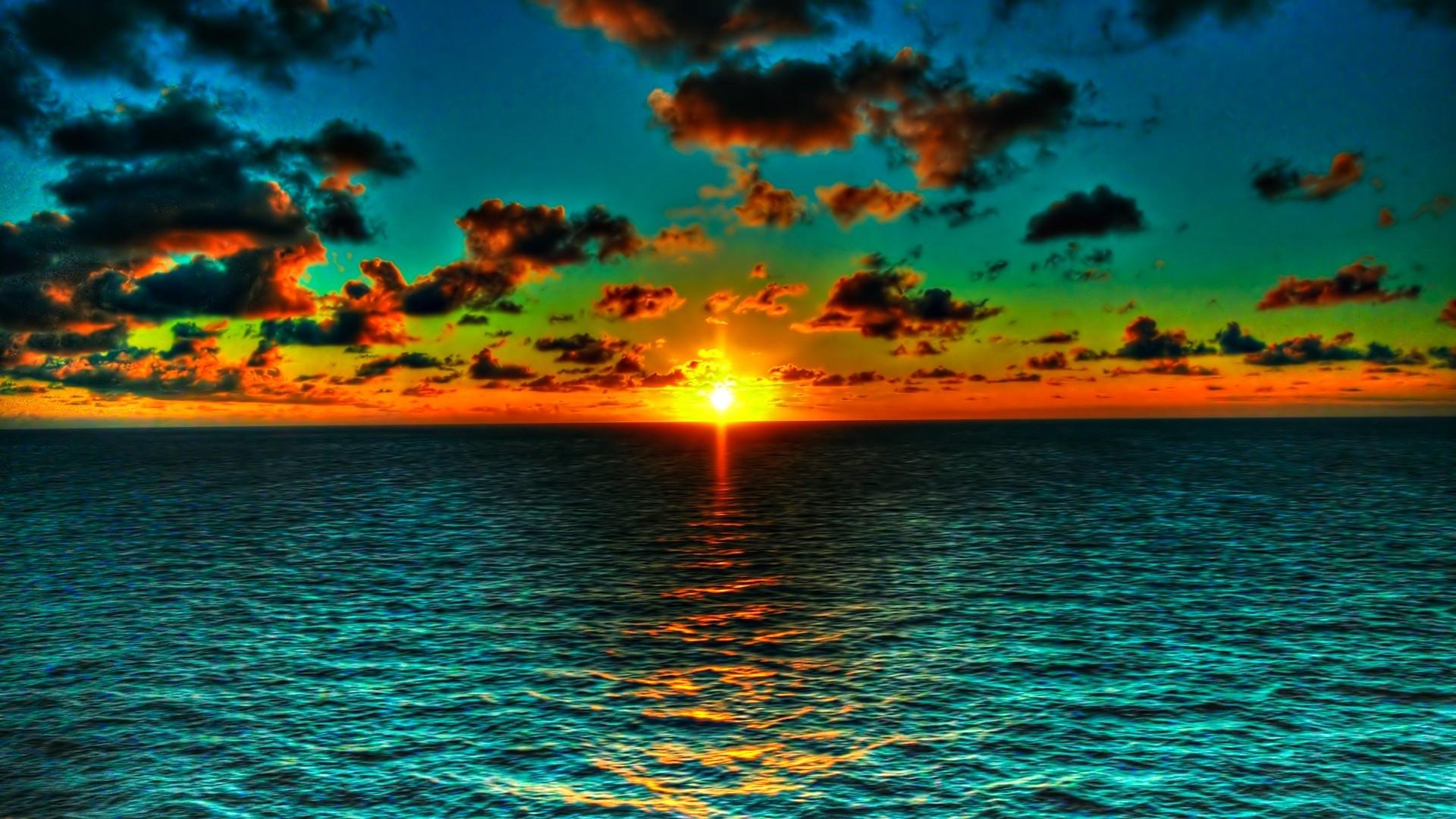 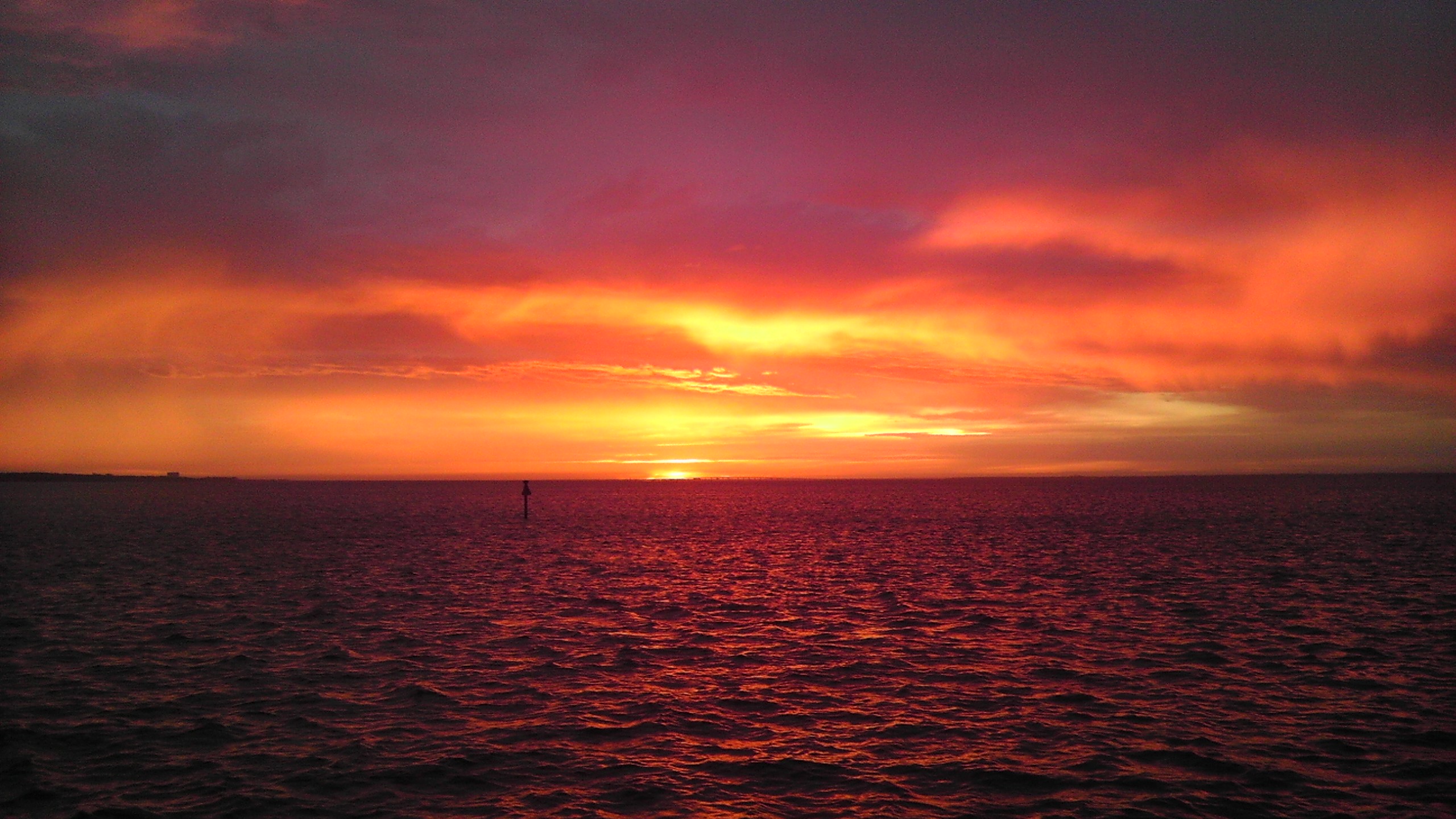 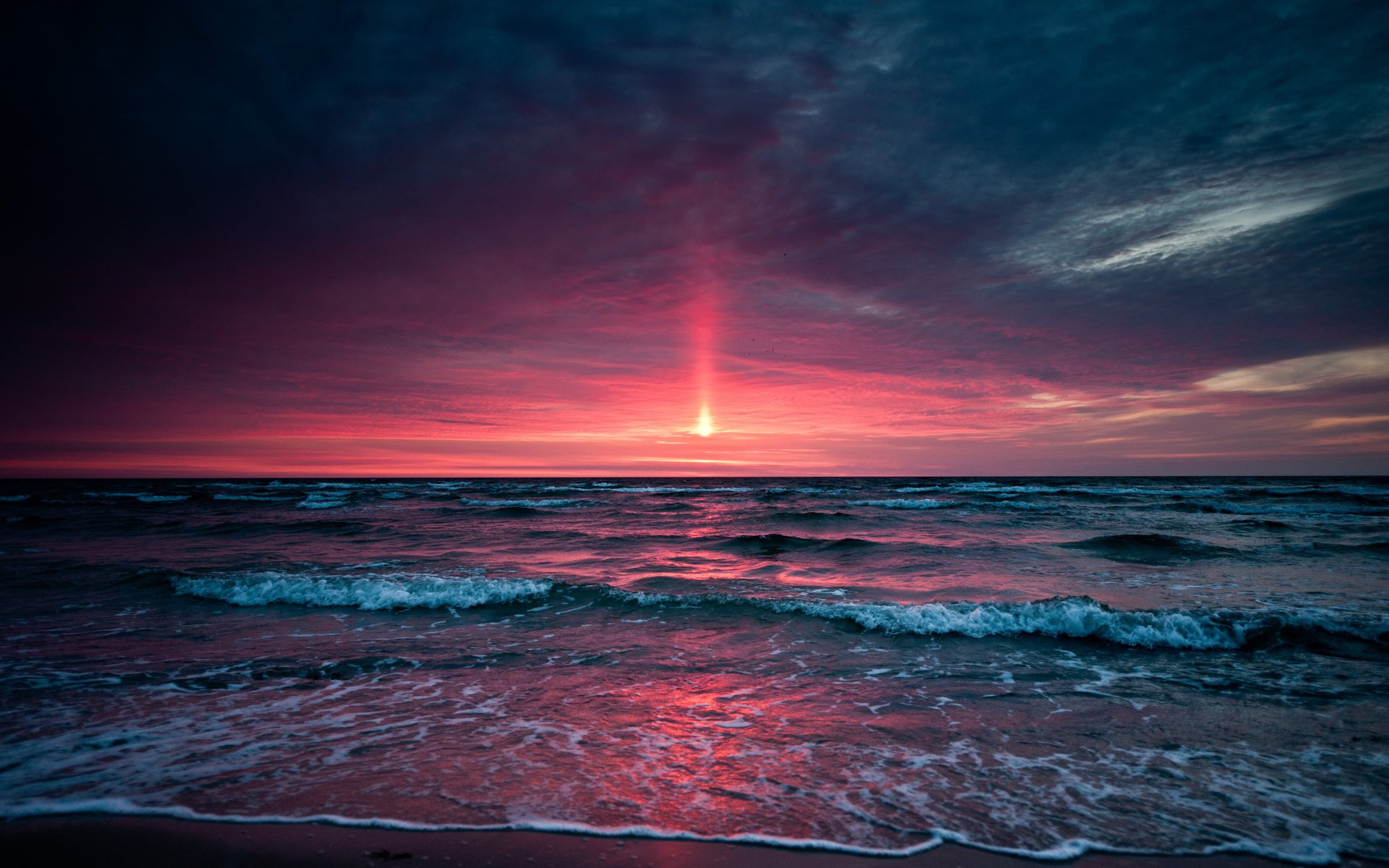 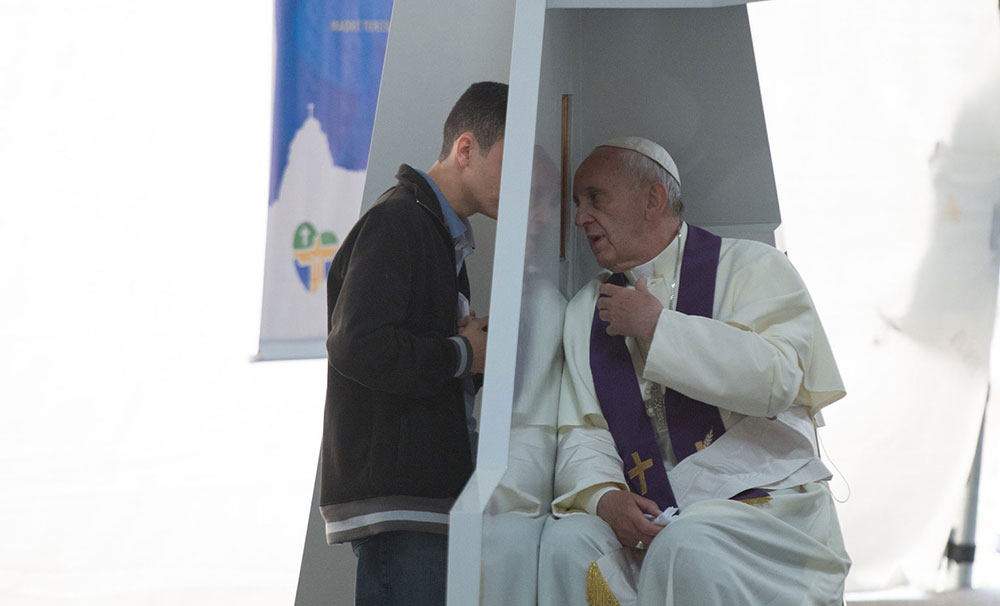 Mercy Within the Church
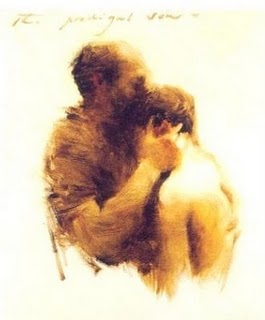 Who is the God of Mercy?
What does He look like?
The greatest expression of mercy within the Church
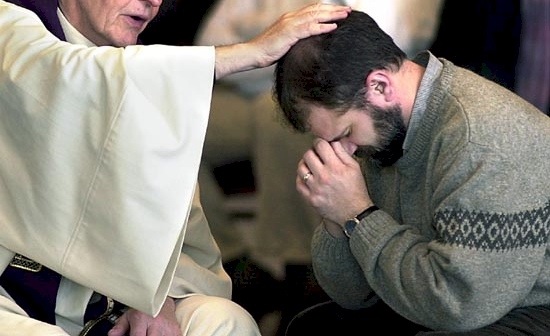 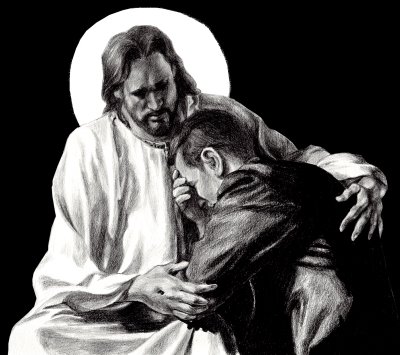 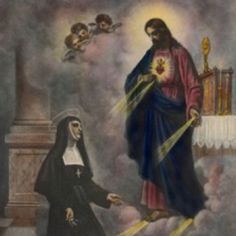 The sacred heart of Jesus appearing to St. Margaret Mary
“It is not easy to entrust oneself to God’s mercy, because it is an abyss beyond our comprehension. But we must! Oh I am a great sinner, all the better. Go to Jesus: He likes you to tell Him these things! He forgets, He has a special capacity for forgetting, He forgets, He kisses you, He embraces you!”

~Pope Francis
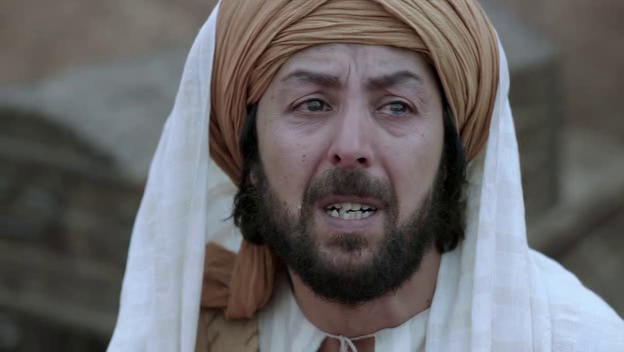 Have mercy on me, Lord.  I am a sinner
“Jesus on the cross feels the whole weight of the evil, and with the force of God’s love He conquers it….This is the good Jesus does for us on the throne of the cross. Christ’s cross, embraced with love, never leads to sadness, but to joy, to the joy of having been saved.”

~Pope Francis
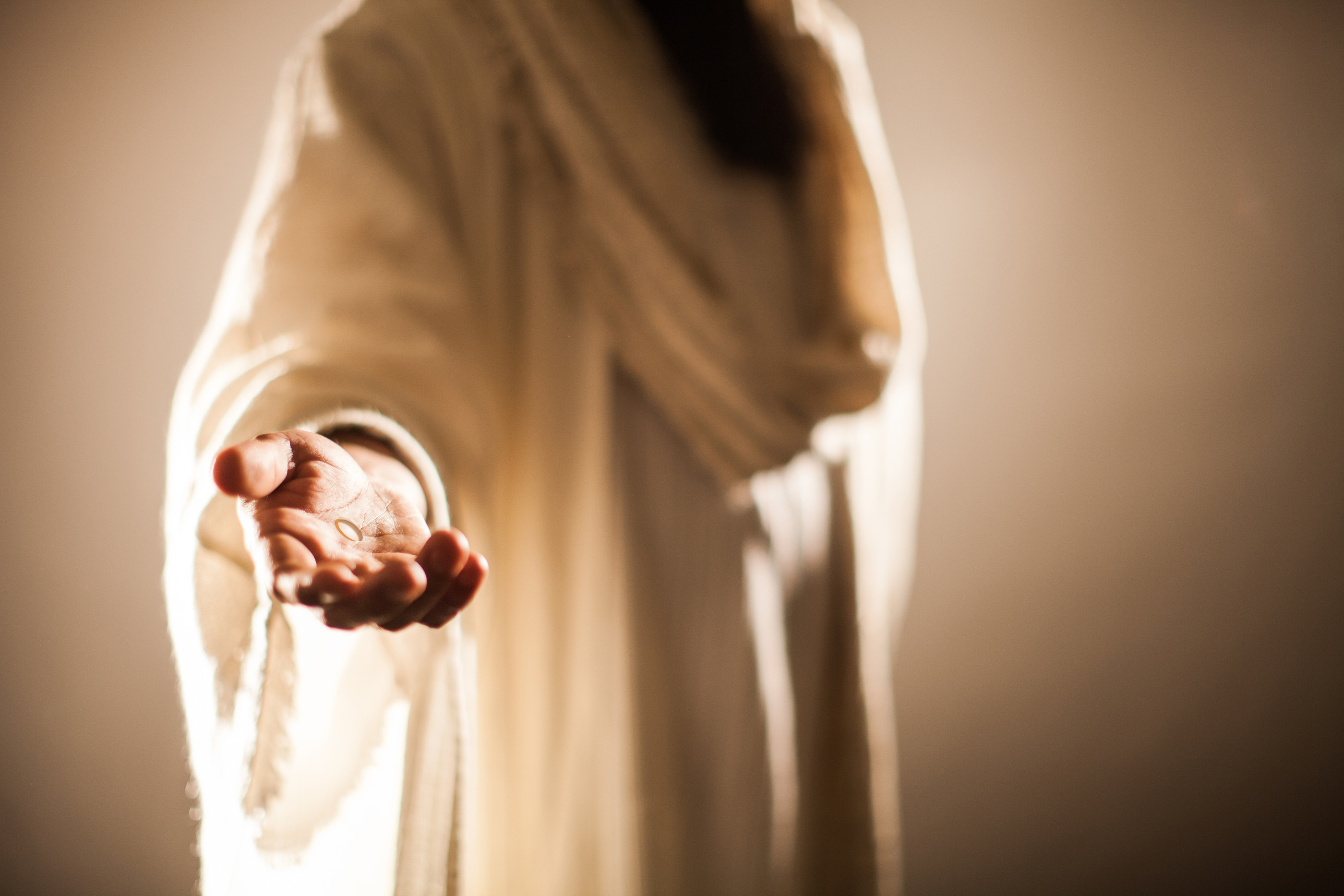 Discover God’s mercy in Scripture
Rediscover silence
Receive God’s mercy in Confession
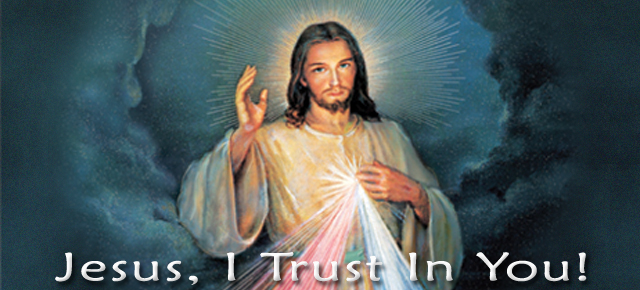 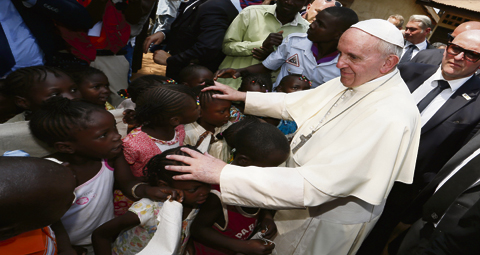 Join us Wednesday  for day three of our series
LENT: MERCY WITHIN THE COMMUNITY
Presented by:       Fr. Steven Roth   and Jon Gerstmyer